28-Homobrassinolide- CIPAC Small Scale Collaborative Study
CIPAC technical meeting 2020
Jason Zhang (Chinese Pesticide Advisory Committee, CHIPAC)
Method developed by Jiangxi Windeal Biotechnology Co., Ltd.
1
GENERAL INFORMATION
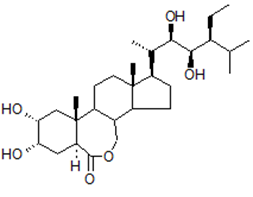 2
PARTICIPANTS
Two technical samples, two SL samples and one EC sample were sent to the following 6 participants in February 2020.
By the end of April 2020, all 6 participants provided their results to CHIPAC.
3
28-Homobrassinolide- CIPAC SMALL SCALE COLLABORATIVE STUDY
Summary of the statistical evaluation no elimination of any outliers
Xm                 = average
L                    = number of laboratories 
Sr                       = repeatability standard deviation
SR                    = reproducibility standard deviation 
RSDr                    = repeatability relative standard deviation 
RSDR             = reproducibility relative standard deviation 
r                     = repeatability 
R                   = reproducibility 
RSDR (Hor)   = Horwitz value calculated from: 2^(1 - 0.5log c) where c = the concentration of the analyte as a decimal fraction
4
Summary of the statistical evaluation with elimination of stragglers
Xm                 = average
L                    = number of laboratories 
Sr                       = repeatability standard deviation
SR                    = reproducibility standard deviation 
RSDr                    = repeatability relative standard deviation 
RSDR             = reproducibility relative standard deviation 
r                     = repeatability 
R                   = reproducibility 
RSDR (Hor)   = Horwitz value calculated from: 2^(1 - 0.5log c) where c = the concentration of the analyte as a decimal fraction
5
Summary of the statistical evaluation with elimination of outliers
Xm                 = average
L                    = number of laboratories 
Sr                       = repeatability standard deviation
SR                    = reproducibility standard deviation 
RSDr                    = repeatability relative standard deviation 
RSDR             = reproducibility relative standard deviation 
r                     = repeatability 
R                   = reproducibility 
RSDR (Hor)   = Horwitz value calculated from: 2^(1 - 0.5log c) where c = the concentration of the analyte as a decimal fraction
6
Analytical Method
Outline of Method
The 28-Homobrassinolide content of the samples is determined by high performance liquid chromatography on ODS-C18 film stainless column with UV detector at 220 nm, quantified by external standard method.
7
Analytical Method
Preparation of the test substance solution and determination
Preparation of standard solution: prepare standard solution in duplicate. Weigh 0.015g (to the nearest 0.1mg) 28-Homobrassinolide standard into 25ml volumetric flask, dissolved by 10ml methanol. Add 10ml phenylboronic acid solution, react 30min in calorstat at 50°C. Allow the solution to cool to ambient temperature and fill to the mark with methanol. Mix thoroughly and place the flask in an ultrasonic bath for 5 min, then filter the solution through a 0.45μm filter membrane prior to analysis. 
Preparation of sample solution: prepare sample solution in duplicate. Weigh 0.015g (to the nearest 0.1mg) sufficient sample to contain about 15mg 28-Homobrassinolide into 25ml volumetric flask, dissolved by 10ml methanol. Add 10ml phenylboronic acid solution, react 30min in calorstat at 50°C. Allow the solution to cool to ambient temperature and fill to the mark with methanol. Mix thoroughly and place the flask in an ultrasonic bath for 5 min, then filter the solution through a 0.45μm filter membrane prior to analysis. (Sample solutions S1 and S2). 
Determination: Inject in duplicate 10μL portions of each sample solution bracketing them by injections of the calibration solutions as follows: CA, S1, S1, CB, S2, S2, CA, etc.
8
Study format
Samples
28-Homobrassinolide Technical (SAMPLE A)
28-Homobrassinolide Technical (SAMPLE B)
28-Homobrassinolide Soluble Liquid (SAMPLE C)
28-Homobrassinolide Soluble Liquid (SAMPLE D)
28-Homobrassinolide Emulsifiable Concentrate (SAMPLE E)
Protocol
The samples were analyzed on two different days with duplicate injections weighting per sample. Test and calibration solutions were prepared fresh on each day. The sample content was calculated using the mean value of the duplicate injections.
9
Analytical conditions
10
DATA Evaluation and Discussion
ORINGINAL DATA (g/kg)
11
12
DATA EVALUATION AND DISCUSSION
MEAN VALUES (g/kg)
+ Gubbs Test straggler
++ Gubbs Test outlier
13
DATA Evaluation and Discussion
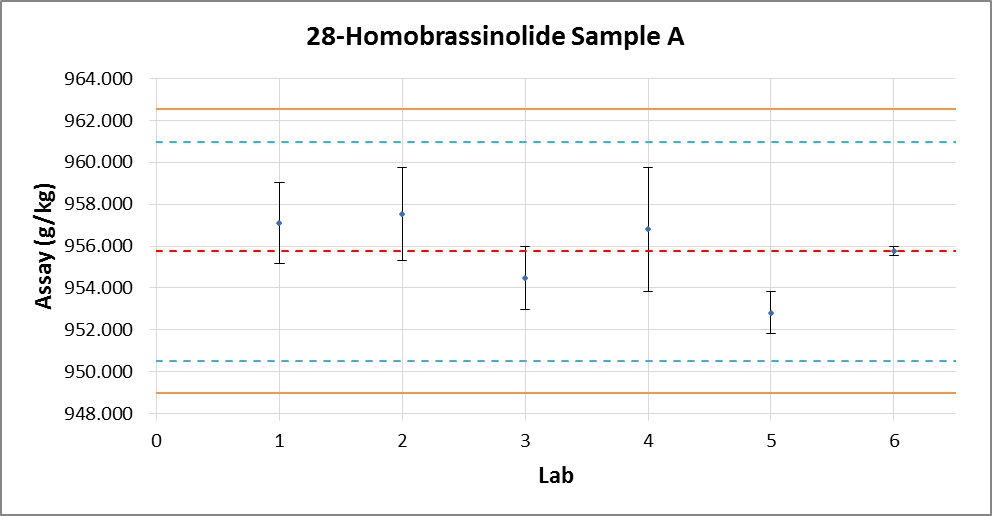 Fig. 1 – 28-Homobrassinolide Sample A with outliers /stragglers
14
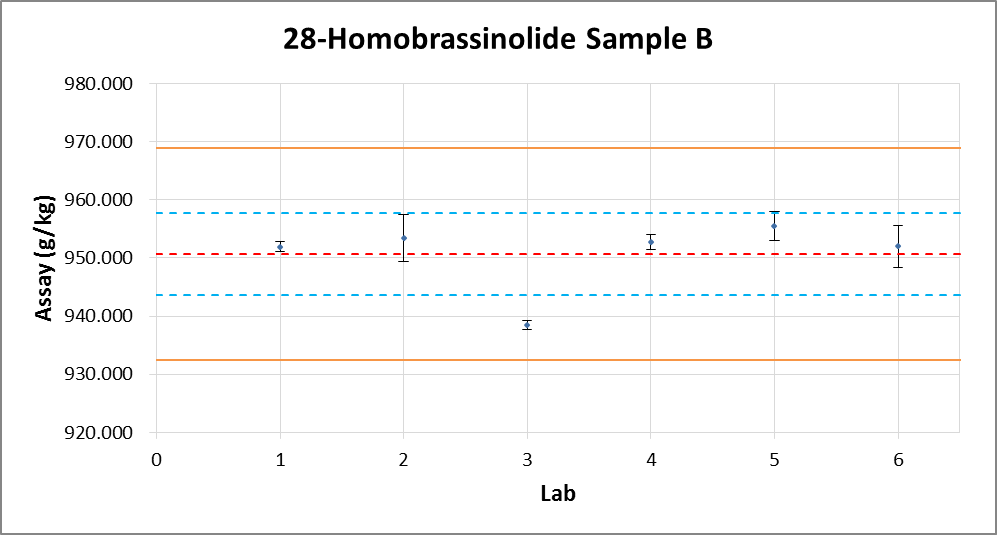 Fig. 2 – 28-Homobrassinolide Sample B with outliers /stragglers
15
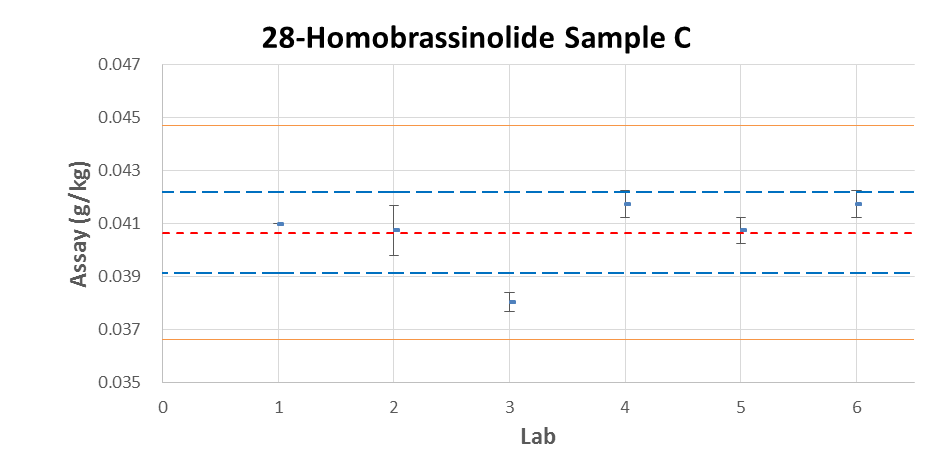 Fig. 3 – 28-Homobrassinolide Sample C with outliers /stragglers
16
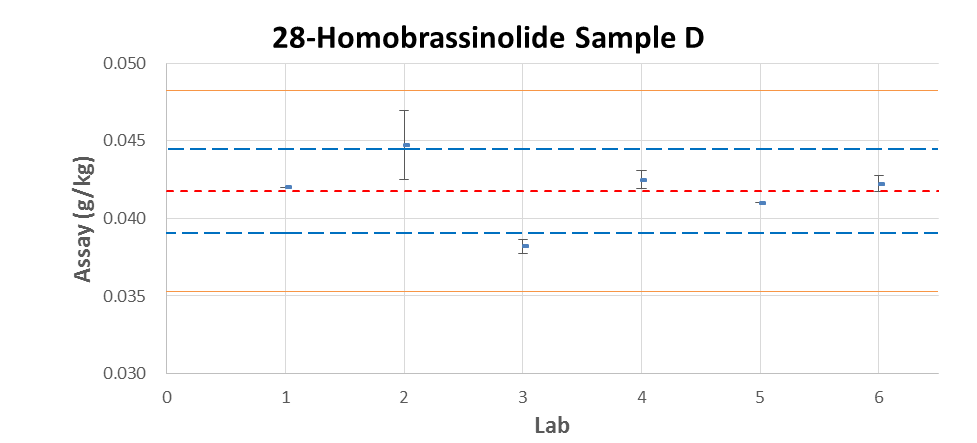 Fig. 4 – 28-Homobrassinolide Sample D with outliers /stragglers
17
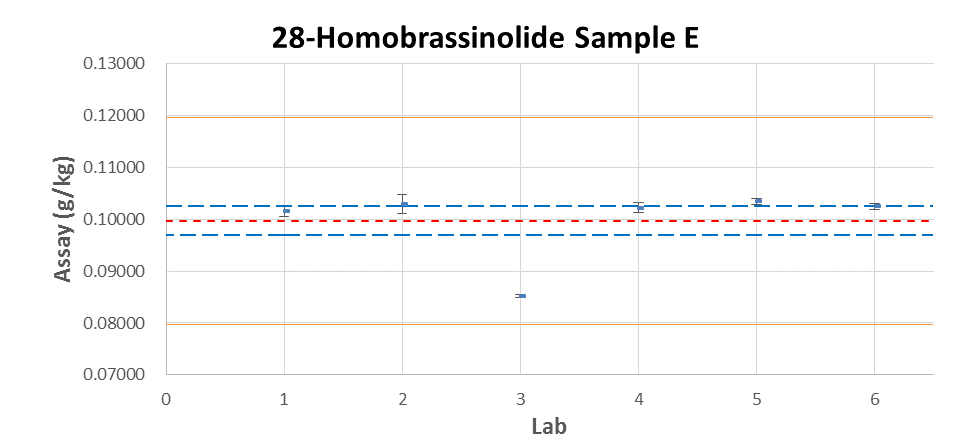 Fig. 5 – 28-Homobrassinolide Sample E with outliers /stragglers
18
Summary
Summary of the statistical evaluation with outliers /stragglers
Xm                 = average
L                    = number of laboratories 
Sr                       = repeatability standard deviation
SR                    = reproducibility standard deviation 
RSDr                    = repeatability relative standard deviation 
RSDR             = reproducibility relative standard deviation 
r                     = repeatability 
R                   = reproducibility 
RSDR (Hor)   = Horwitz value calculated from: 2^(1 - 0.5log c) where c = the concentration of the analyte as a decimal fraction
19
Summary of the statistical evaluation without stragglers
Xm                 = average
L                    = number of laboratories 
Sr                       = repeatability standard deviation
SR                    = reproducibility standard deviation 
RSDr                    = repeatability relative standard deviation 
RSDR             = reproducibility relative standard deviation 
r                     = repeatability 
R                   = reproducibility 
RSDR (Hor)   = Horwitz value calculated from: 2^(1 - 0.5log c) where c = the concentration of the analyte as a decimal fraction
Sample B Results of Lab 3 eliminated, Sample E Results of Lab 3 eliminated.
20
Summary of the statistical evaluation without outliers
Xm                 = average
L                    = number of laboratories 
Sr                       = repeatability standard deviation
SR                    = reproducibility standard deviation 
RSDr                    = repeatability relative standard deviation 
RSDR             = reproducibility relative standard deviation 
r                     = repeatability 
R                   = reproducibility 
RSDR (Hor)   = Horwitz value calculated from: 2^(1 - 0.5log c) where c = the concentration of the analyte as a decimal fraction
Sample B Results of Lab 3 eliminated, Sample C Results of Lab 3 eliminated, Sample E Results of Lab 3 eliminated.
21
conclusions
For all samples, the values of RSDR (reproducibility relative standard deviation) were less than Horwitz’s value. As a reference, all HorRat values were not greater than 1.0. The proposed method is considered to be appropriate for the determination of 28-Homobrassinolide in technical material, SL and EC formulation.
CHIPAC proposes to proceed with a large scale collaborative study.
22
Thanks for your attention!
23